Л. Н. ТОЛСТОЙ
1928-1910
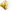 «Я во всей этой революции состою в звании, добро и самовольно принятым на себя, адвоката 100-миллионного  земледельческого народа. Всему, что содействует или может содействовать его благу, я сорадуюсь…»
Л. Н. Толстой.
Расцвет творчества!
«ВОЙНА И МИР»
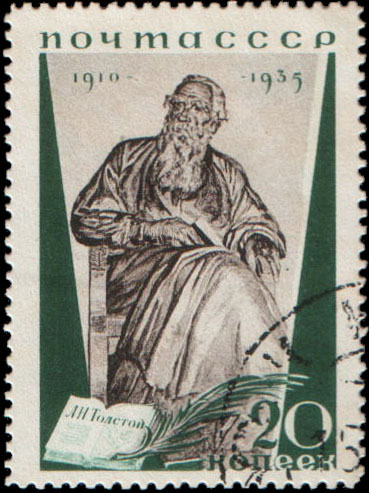 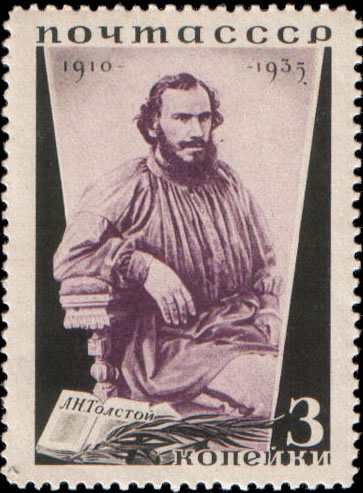 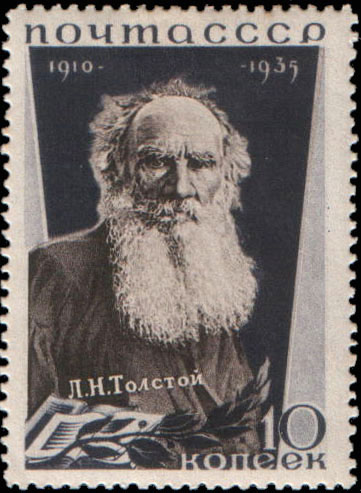 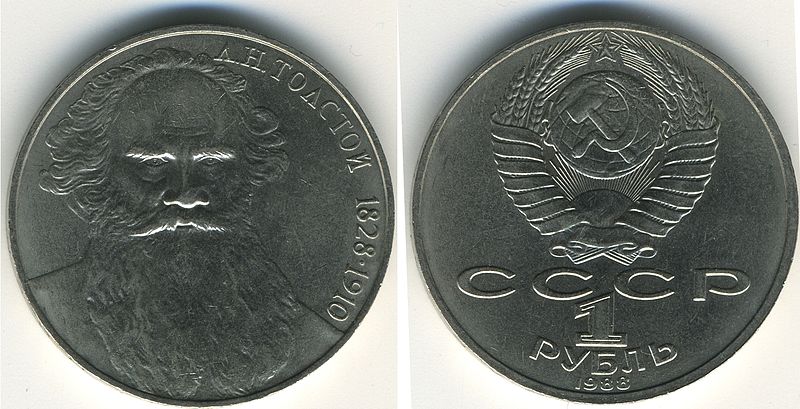 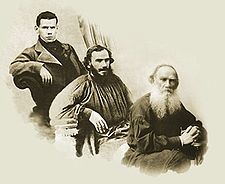 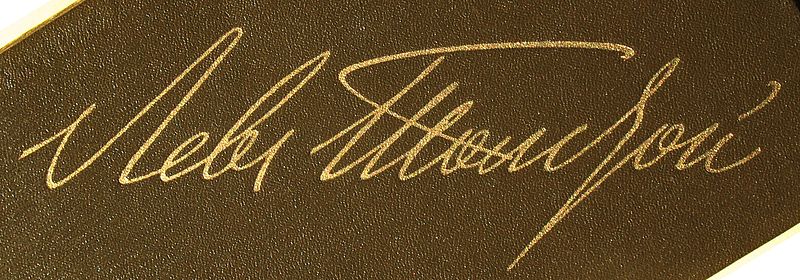 «Умер Толстой, и отошла в прошлое дореволюционная Россия, слабость и бессилие которой выразились в философии, обрисованы в произведениях гениального художника, но в его наследстве есть то, что не отошло в прошлое, что принадлежит будущему. Это наследство берет и над этим наследством работает российский пролетариат».   В. И. Ленин
«…Нет человека более достойного имени гения более сложного, противоречивого и во всем прекрасного…»
М. Горький
«…Деятельность его служит оправданием тех упований и чаяний, какие на литературу возлагаются».
А. П. Чехов